BASIC SOLAR CIRCUITS
[Speaker Notes: Note to Teacher:  The purpose of this slide show is to help students conceptualize the two main circuits in a Stand Alone Solar Electric System.  They are the charging circuit:  The solar panel charges the re-chargeable battery AND the Load Circuit:  The battery powers a load.  Of course, things are a bit more complex than this.  First of all, during the daytime, if you turn on a load, it may be powered primarily by the battery or by the solar panel, depending on the amount of power the load needs.  Second, to be convenient and safe, circuits require additional elements including a charge controller, switches and overcurrent protection. All of these elements are in the solar suitcase.  The way this slide show is set up, start simple to sketch (and/or demo) the circuits in their simplest form and then add these elements—charge controller, switches, circuit breakers.]
SOLAR PANEL CHARGING BATTERY
Solar
Panel
Battery
[Speaker Notes: Slide Content:  This is the fundamental circuit in a Stand Alone Solar Electric System:  The solar panel is placed in the sun and wired to a load.  In this graphic, the load is the battery.   Most stand alone systems include a battery so that they can function at night.  There are exceptions such as a solar panel wired directly to a motor or pump, in which the solar directly provides electricity to provide a service such as pumping water, or, powering a fan.

Note that in a simple DC circuit we are wiring the solar panel positive + to the Battery positive + and the solar panel negative – to the battery negative-.

This simple circuit will indeed work well but, to make the system work efficiently, the solar panel in this “12 volt system”  is 18 volts and the battery is in the 12 volt range.  To fully charge, a battery gets up to 14.3 volts.  As the battery becomes more fully charged, the voltage will exceed 14.3 volts and eventually climb to 18 volts.  This is damaging to the battery.  So, we will need to add additional charge control functions, or else have to personally monitor the system with a volt meter and disconnect the solar panel as the battery fills.]
BATTERY POWERING LOAD CIRCUIT
Battery
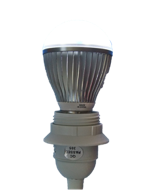 [Speaker Notes: Slide Content:  In this graphic, the 12 volt battery is powering a 12 volt load, in this case, a light.  Again, this system will work, but….it is more convenient to include a switch to control the light and…the system will be safer if it has protection in case there is a fault in the wiring that could cause too much electricity to flow.  Such a device is called “overcurrent protection” and is typically a circuit breaker or a fuse.]
REGULATED SOLAR BATTERY CHARGING CIRCUIT
Solar        Battery    Load
Charge Controller
PV Panel
Battery
Circuit Breaker
[Speaker Notes: Slide Content:  In this graphic we have made the system more convenient to use, more safe, and the battery will last longer.  The charging between the solar panel and the battery is controlled by the Charge Controller.  The charge controller regulates the charging of the battery, keeping the system voltage at the proper charging range for the battery to stay healthy.  The black rectangle in this graphic represents a circuit breaker.  There is one on the positive wire between the solar panel and the charge controller and also one on the positive wire between the battery and the charge controller.  The circuit breaker we use on the solar suitcase also operates as a switch.  Note, the Main Switch on the solar suitcase actually is a double switch/circuit breaker that simultaneously switches on the battery and the solar panel.]
LOAD CIRCUIT
Charge Controller
Solar        Battery    Load
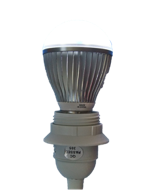 Battery
[Speaker Notes: Slide Content:  In this graphic the Charge Controller is also regulating the flow of electricity between the battery and the load.  The value of this is that the charge controller will turn off the load if the battery is too deeply trained.  This will lengthen the life of the battery and also conserve power to keep the charge controller on so that the system will charge the next time there is sun (power available from the solar panel).]